Transduction for New Regimes in Quantum Sensing
Snowmass CPM - AF5 organization with contributors
Oct. 5, 2020
Emilio Nanni – nanni@slac.stanford.edu
LOI:
SNOWMASS21-IF1_IF2-AF5_AF7_Nanni-162
Heinz, Nanni, Safavi-Naeini, Schleier-Smith, Welander
Efficient Quantum Transduction Needed to Link Quantum Systems
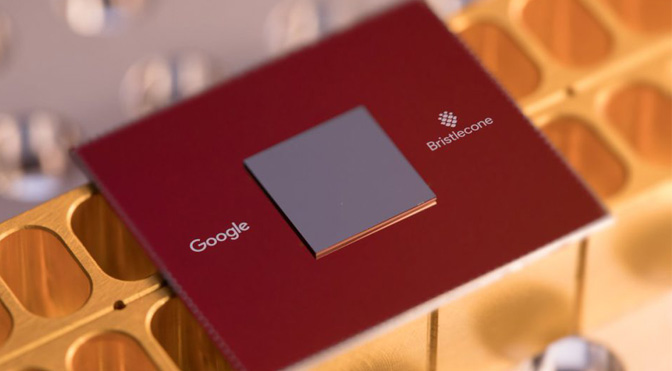 Google
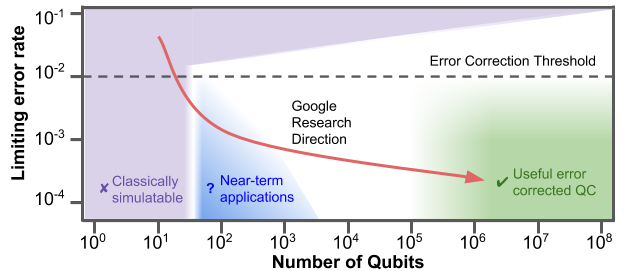 Four-Wave Mixing Transduction
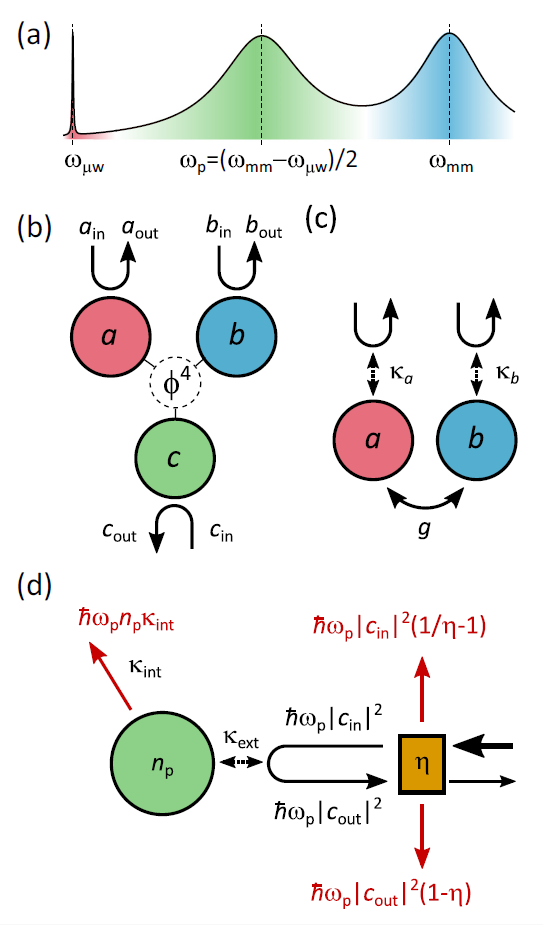 106-109 Increase in Conversion Efficiency
M. Pechal, et al.  Phys. Rev. A 96, 042305 (2017).
2
Transduction for New Regimes in Quantum Sensing
Microwave photon in
mm-Wave photon out
Exploring mm-wave regime as an intermediate quantum transduction channel between microwave/optical devices and quantum sensors
Transduction allows for sensing at higher frequencies, higher operation temperature, very high quantum efficiency, fast measurement, large bandwidth
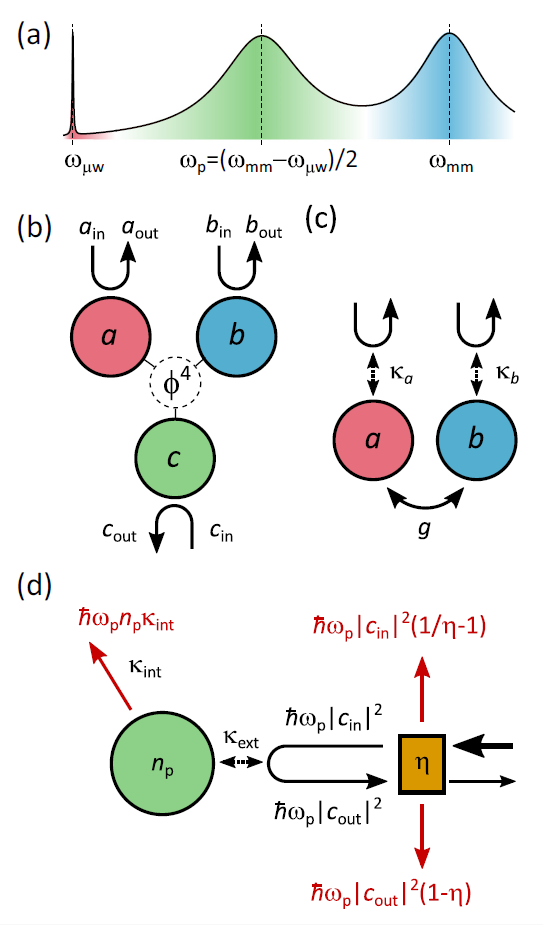 Theory of Quantum State Transduction: Three coupled nonlinear resonators
Pechal and Safavi-Naeini, Phys. Rev. A 96, 042305 (2017)
mm-Wave pump
Preparing to test multi-frequency resonators
Developing microwave input air-gap capacitor
First mm-wave superconducting resonators
Y-Wing
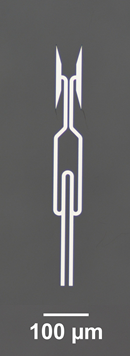 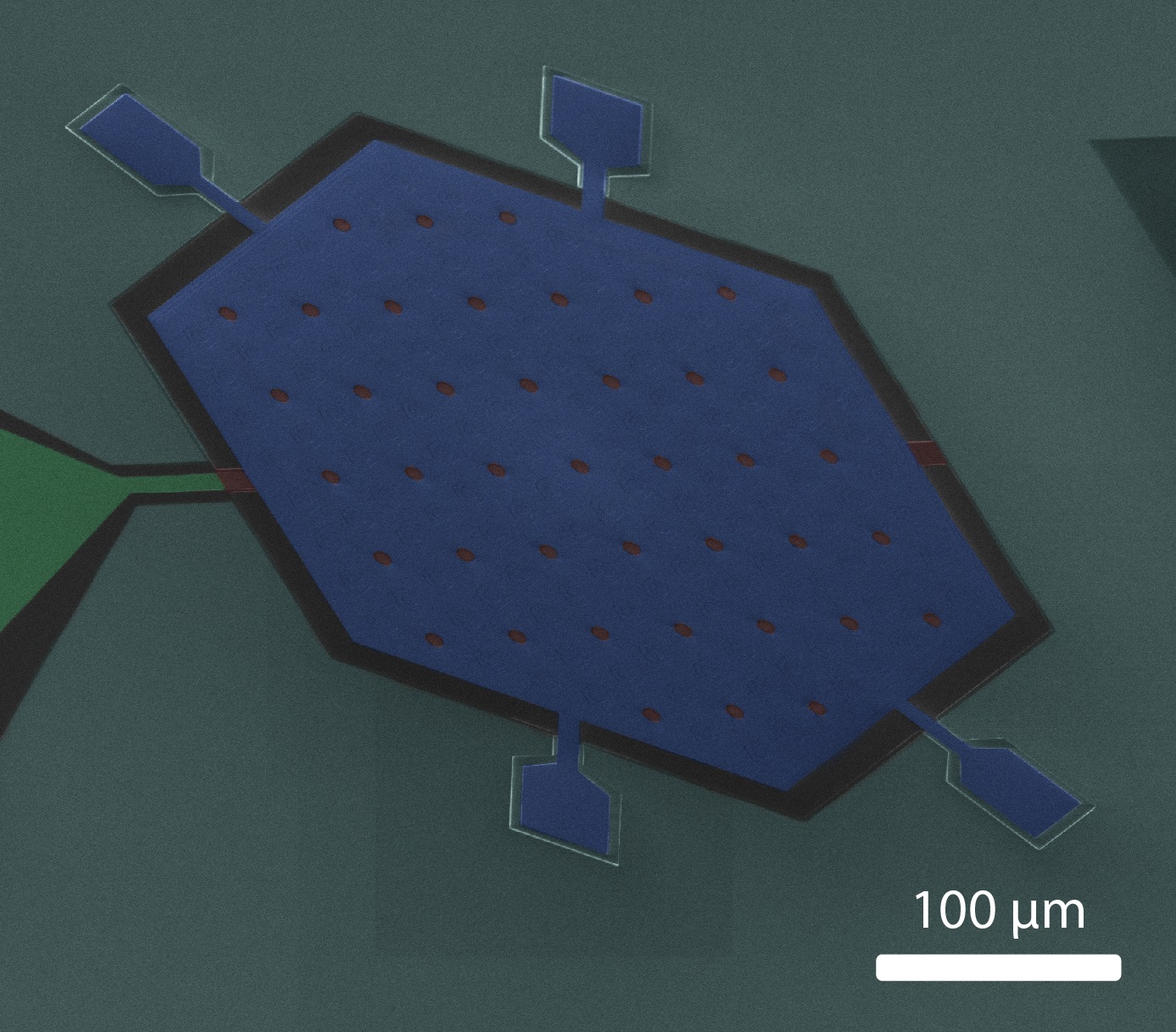 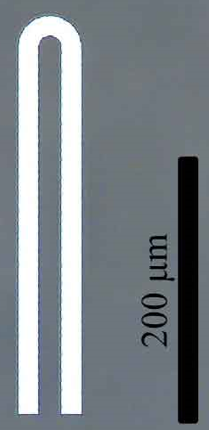 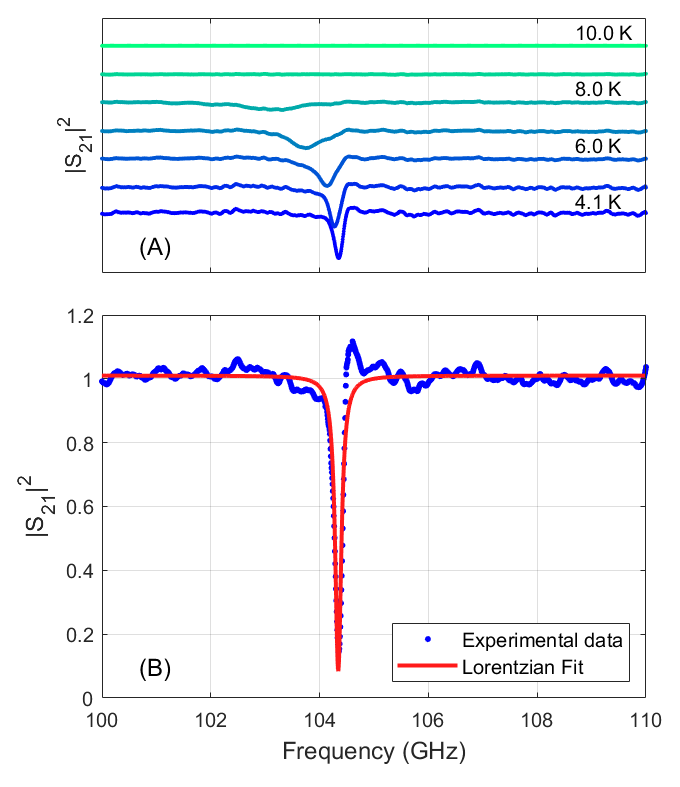 ~50/100 GHz
X-Wing
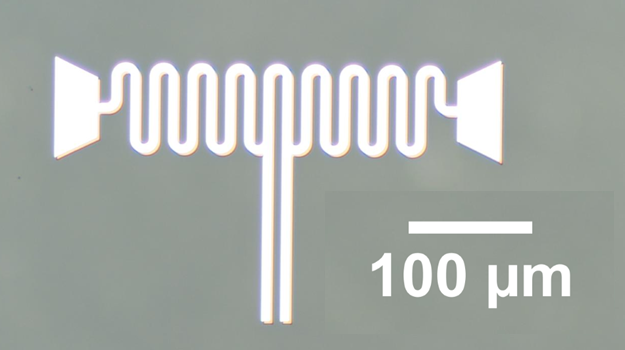 Multani, Stokowski, Das
[Speaker Notes: Bottom Right: False color SEM of air-gap capacitor in development
blue = Nb top plate,
Red = silicon dioxide (capacitor dielectric/sacrificial layer for releasing)
cyan = Niobium GND plane
green = contact pad


Funds Received $490k covers full period of award FY20/FY21
No deviation from expected budgetary expenditures or from proposed scope]
Opportunities in the Emerging QIS Landscape (1/3)RF and Cryogenic Instrumentation
Strong connections between QIS and accelerator technology
Leveraging accel. fabrication capabilities for vacuum/cryo windows, waveguide, cavities, coatings
Partnering w/ QIS leaders to pursue new opportunities:
Research Technology for QIST
QIS-based Quantum Devices
Vacuum/cryo windows from mm-wave accel. R&D
mm-Wave Mediated Atomic Transitions
Zhang, Schleier-Smith
3D SRF Cavities
w/ Thin Films
van Bibber
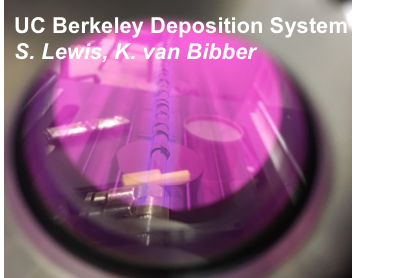 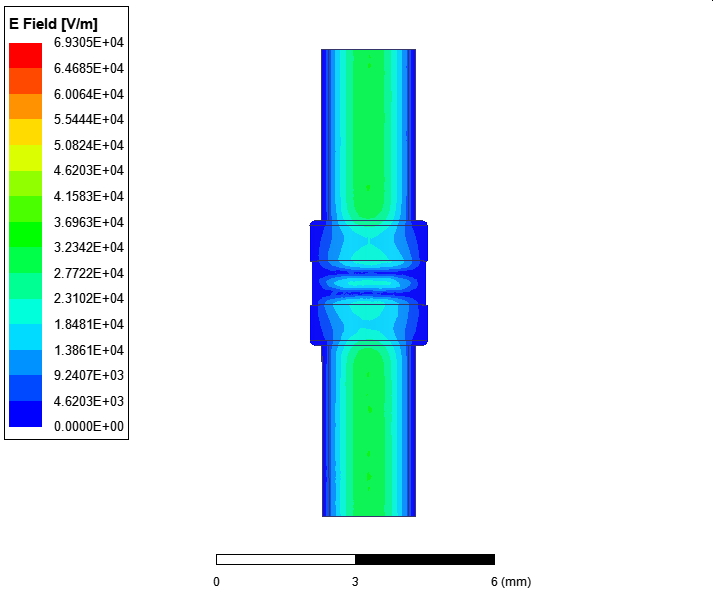 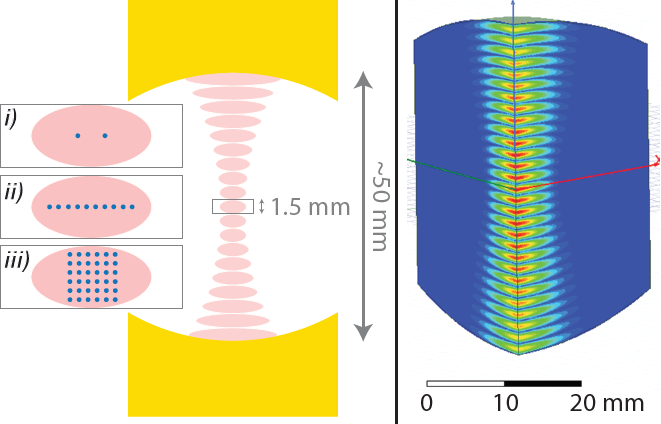 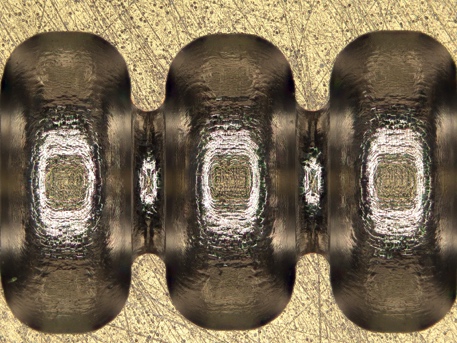 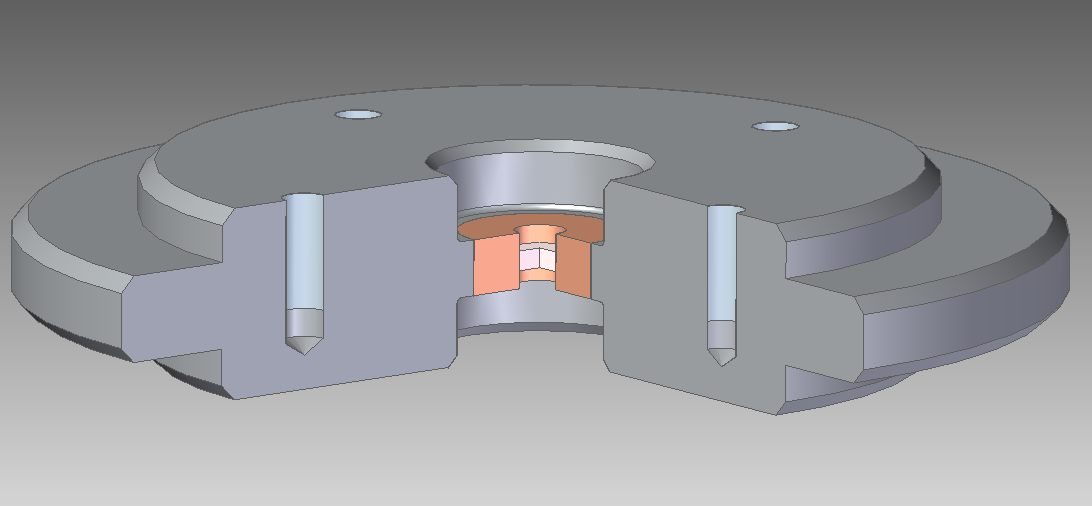 Feedback to Accelerator R&D: Improved SC films and cavity coatings; low-loss mm-wave/THz waveguides and mode convertors
4
[Speaker Notes: trap cold atoms in high-Q superconducting mm-wave Fabry-Perot
induce strong coupling between cavity mode and resonant atomic transition
cavity mode mediates effectively nonlocal atom-atom interactions
applications to quantum computation and simulation]
Opportunities in the Emerging QIS Landscape (2/3)System Architecture and Test
As technology develops we should be the first to utilize it
Sources of high quality devices coming online (SLAC = DMF/Nano-X)
Infrastructure for multiple cryogenic systems
Investigate Q-LAN for experiments in distributed computing, communication and sensing
Integrate Process Development for Tools in Nano-X and DMF
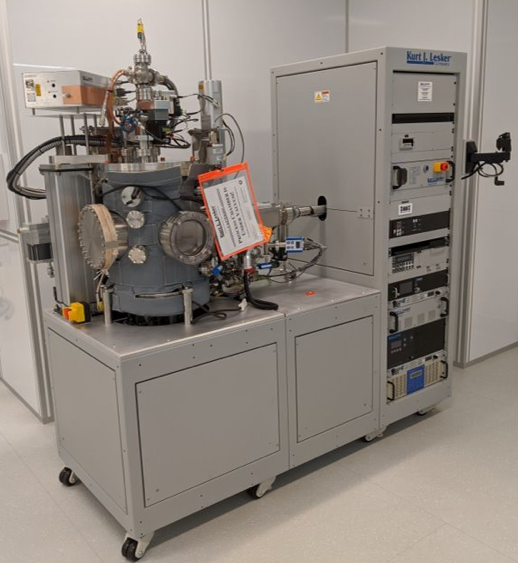 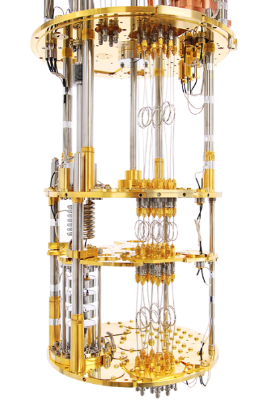 High Capacity Dilution Refrigerator (Support single cell L-band Cavity)
Bluefors LD400
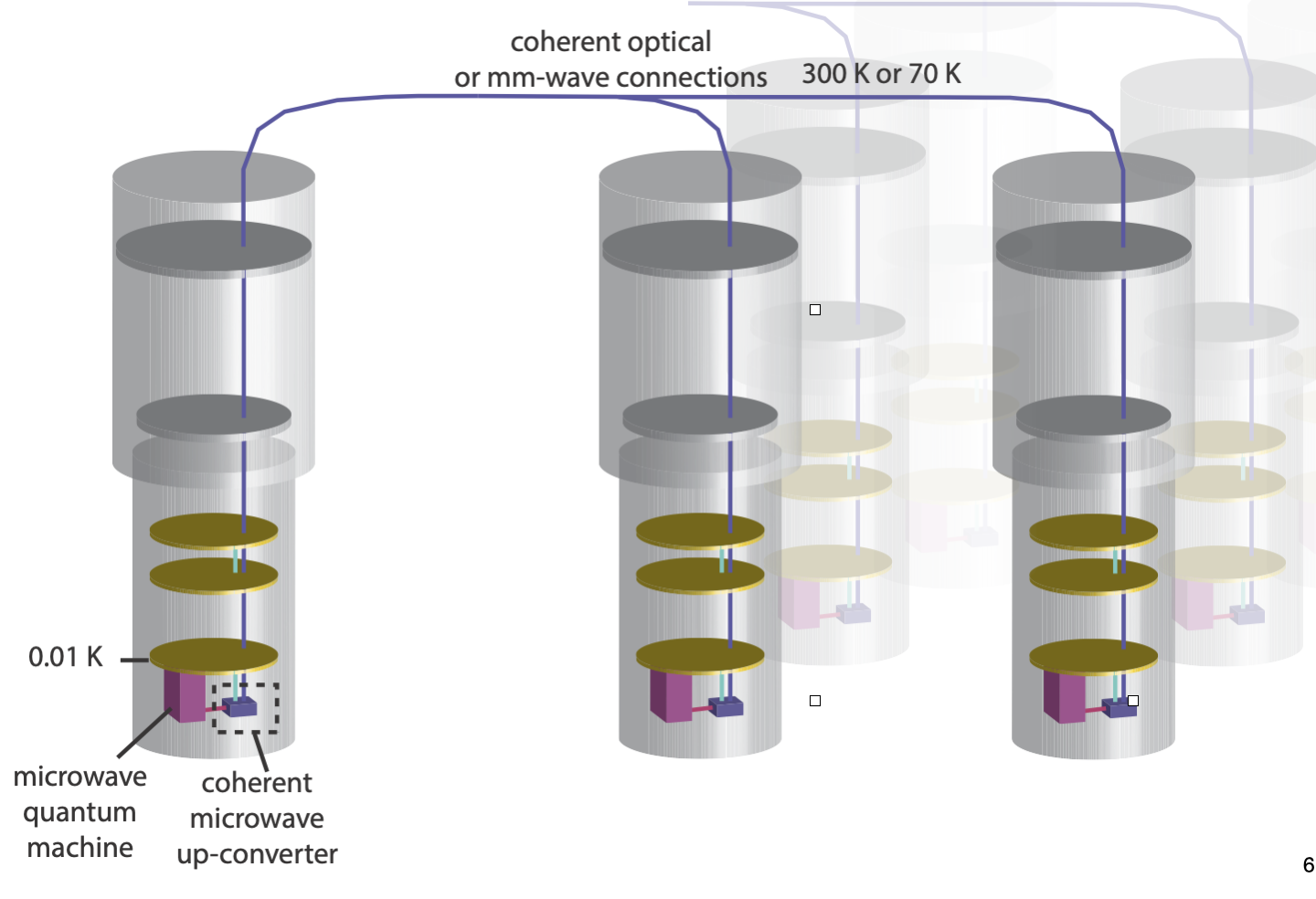 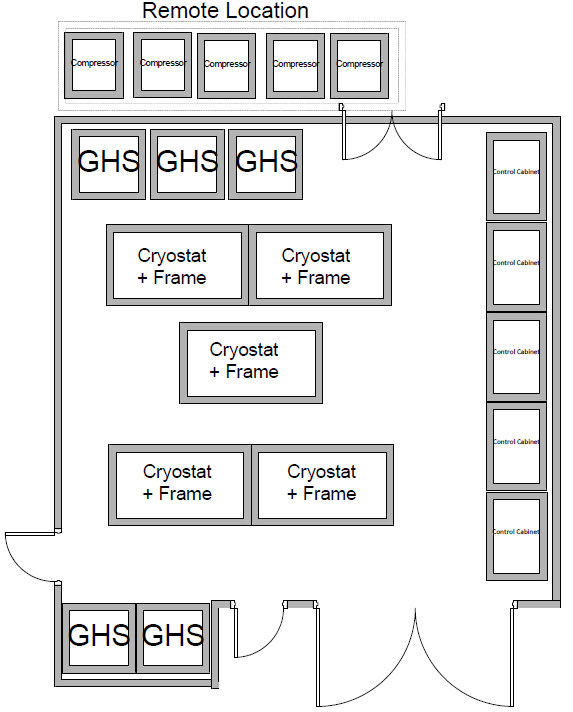 Cryogenics Lab Layout at SLAC:
Fiber-linked and networked quantum data center
Occupancy w/ 5 Large Volume Dilution Units
One unit on site; Q-NEXT has funding for additional two
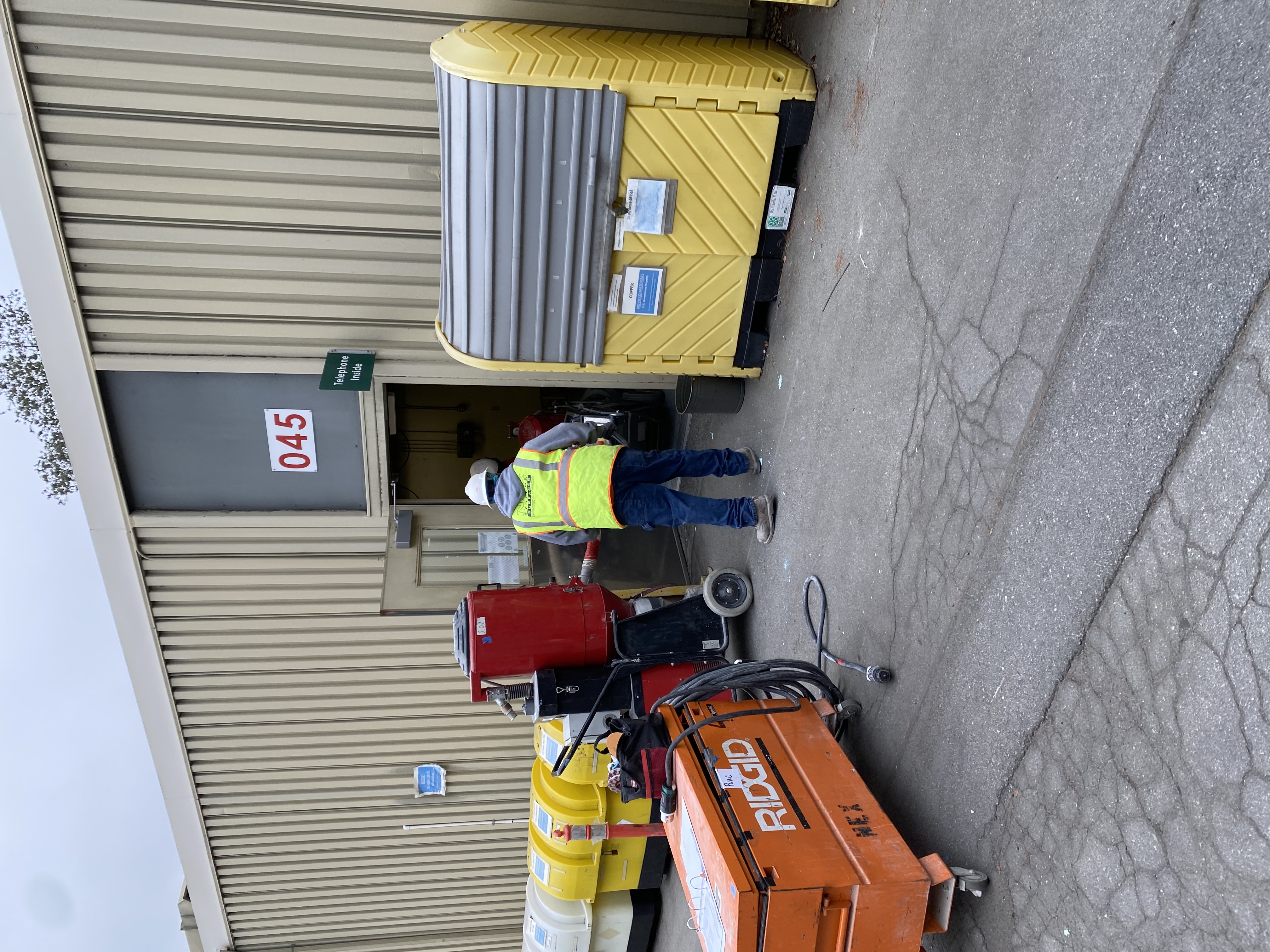 5
Opportunities in the Emerging QIS Landscape (3/3) Sources of Entanglement & Precision Beams
Defect Creation:
SiV-SiC defects created by MeV e- beams as a qubit platform
Challenge – precision placement (<100 nm) and coherence
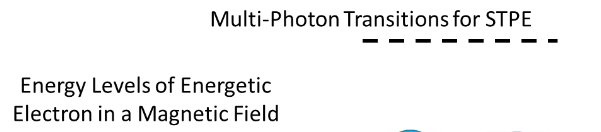 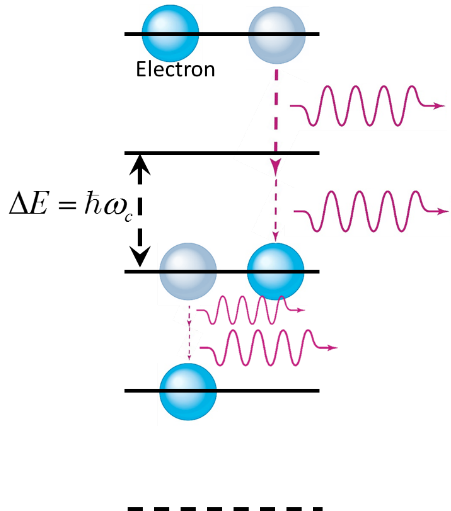 Demo e- beam generation of Color-Centers  
Vuckovic
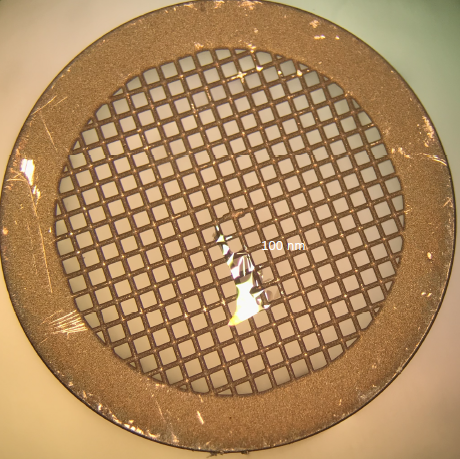 Purcell-like enhancement of multi-photon transitions between Landau levels
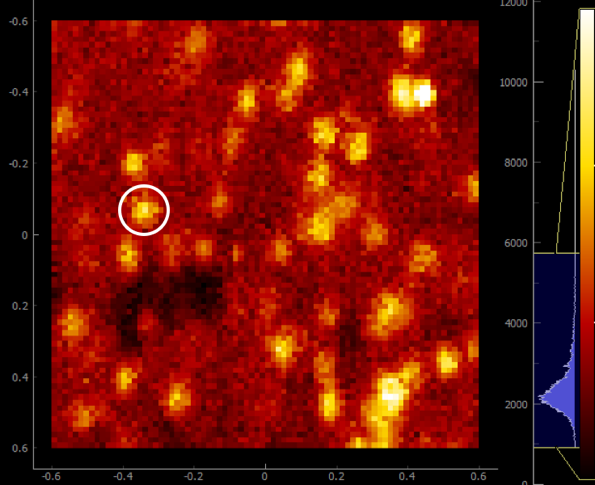 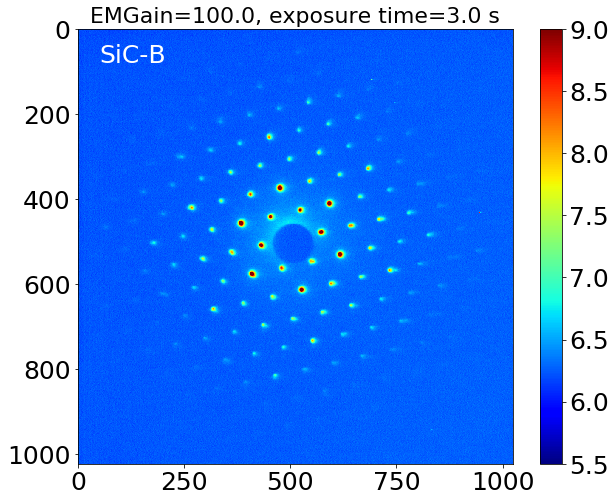 6